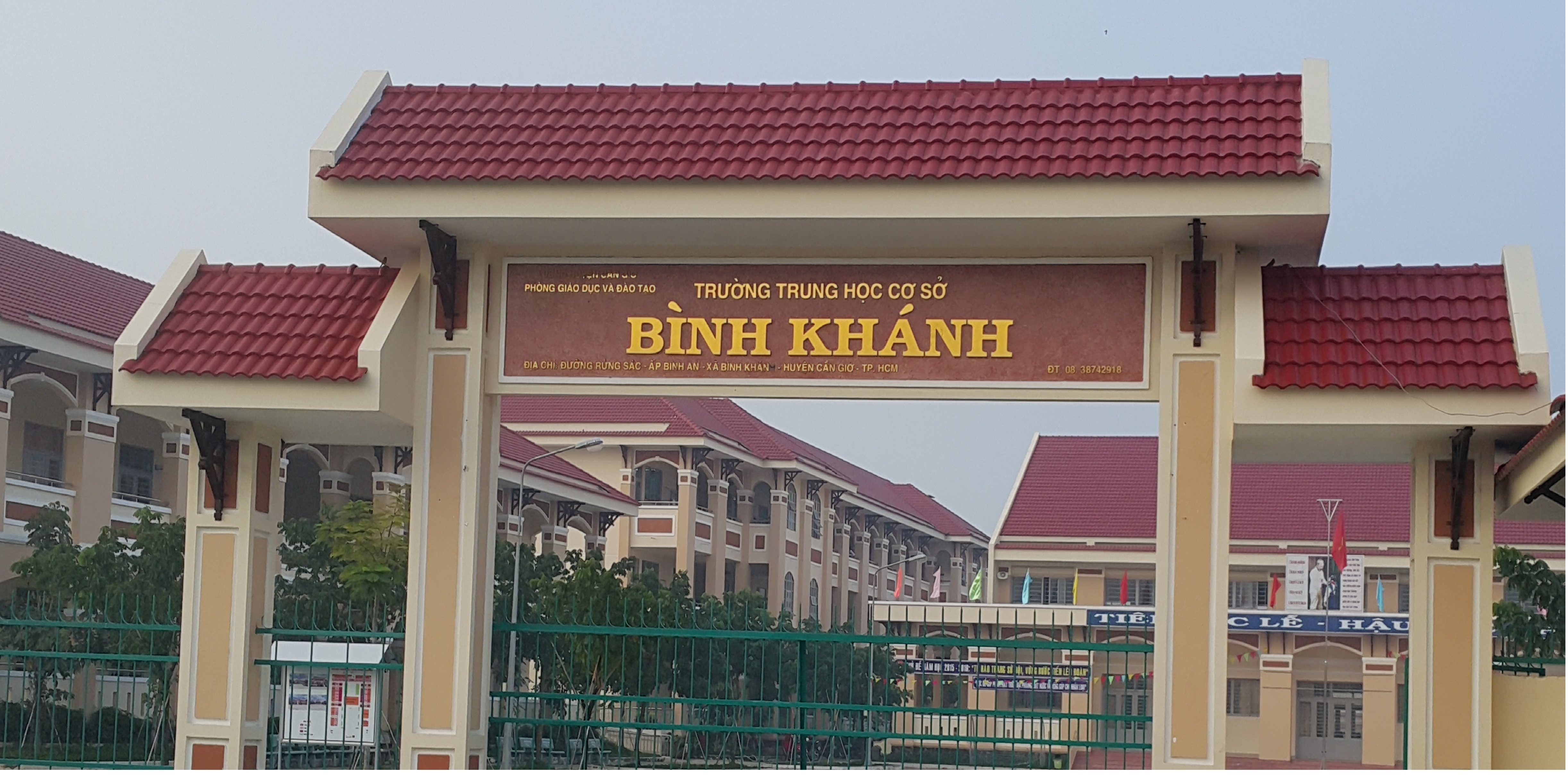 CHÀO MỪNG CÁC EM HỌC SINH
Trường: THCS Bình Khánh
Tổ: Ngữ văn
NÓI VÀ NGHE
Tiết 14, 15: THẢO LUẬN NHÓM NHỎ VỀ MỘT VẤN ĐỀ
CẦN CÓ GIẢI PHÁP THỐNG NHẤT
Em có thường xuyên trao đổi, thảo luận cùng các bạn trong nhóm để tìm ra một giải pháp thống nhất về một vấn đề nào đó không?
Khi cùng nhau trao đổi, thảo luận và cùng đi đến một giải pháp thống nhất thì tâm trạng của em như thế nào?
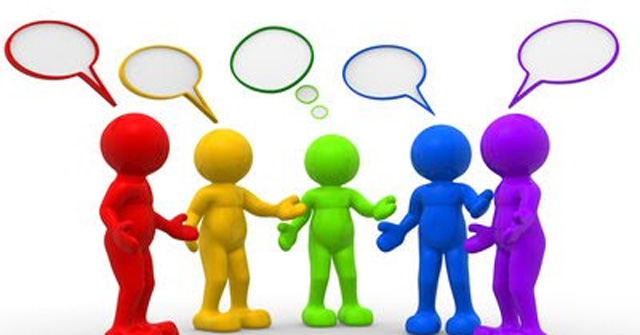 THẢO LUẬN NHÓM NHỎ VỀ MỘT VẤN ĐỀ
CẦN CÓ GIẢI PHÁP THỐNG NHẤT
Việc thảo luận tìm ra giải pháp thống nhất một vấn đề là rất cần thiết và quan trọng. Khi chúng ta cùng trao đổi, thảo luận và đưa ra giải pháp thống nhất thì mỗi thành viên đều có chung tâm trạng vui vẻ, hào hứng. Đó là niềm vui vì đã tìm thấy tiếng nói chung giữa các thành viên.
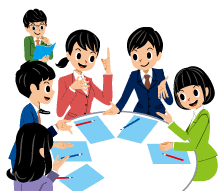 I. Các bước thảo luận nhóm về một vấn đề cần có giải pháp thống nhất.
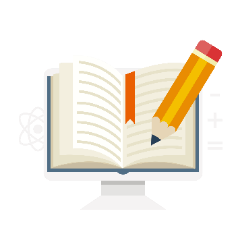 Bước 2: Thảo luận.
Trình bày ý kiến:
Bước 2: Thảo luận.
Phản hồi ý kiến.
Thống nhất giải pháp
I. Các bước thảo luận nhóm về một vấn đề cần có giải pháp thống nhất
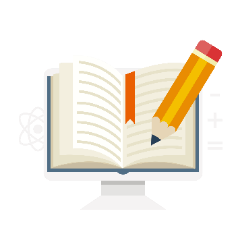 -Bước 1: Chuẩn bị:
+Thành lập nhóm và phân công công việc.
+Chuẩn bị nội dung buổi thảo luận.
+Thống nhất thời gian, địa điểm và mục tiêu của buổi thảo luận.
-Bước 2: Thảo luận
+Trình bày ý kiến.
+Phản hồi các ý kiến.
+Thống nhất giải pháp.
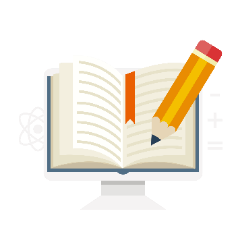 II. Thực hành nói và nghe
Thảo luận nhóm về vấn đề sau đây:
Nhóm 1 + 2: Câu 1
Nhóm 3 + 4: Câu 2
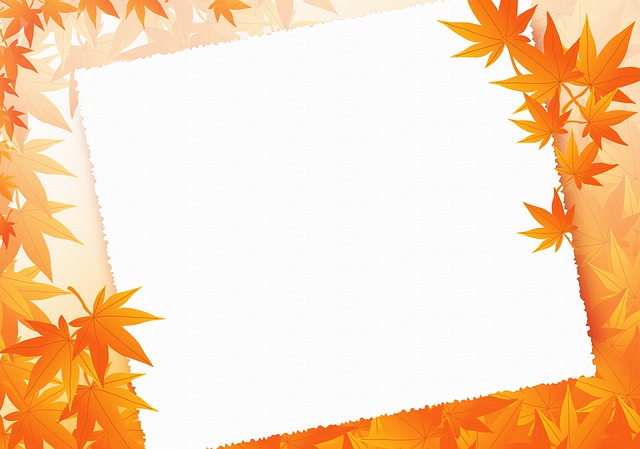 START TIMER
TIME’S UP!
5 phút 
trình bày
Mời đại diện từng nhóm lên trình bày
Các bạn nghe và đặt câu hỏi.
5
4
1
3
2
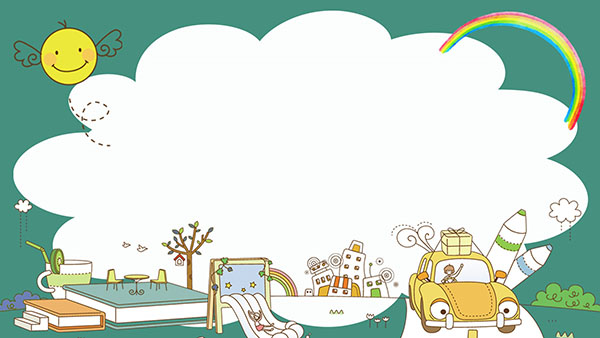 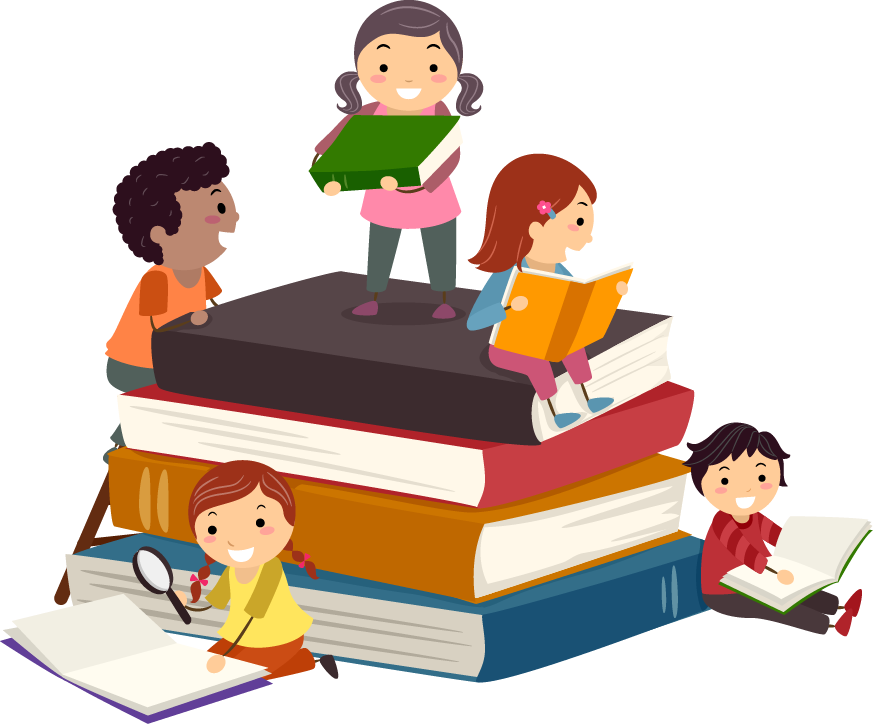 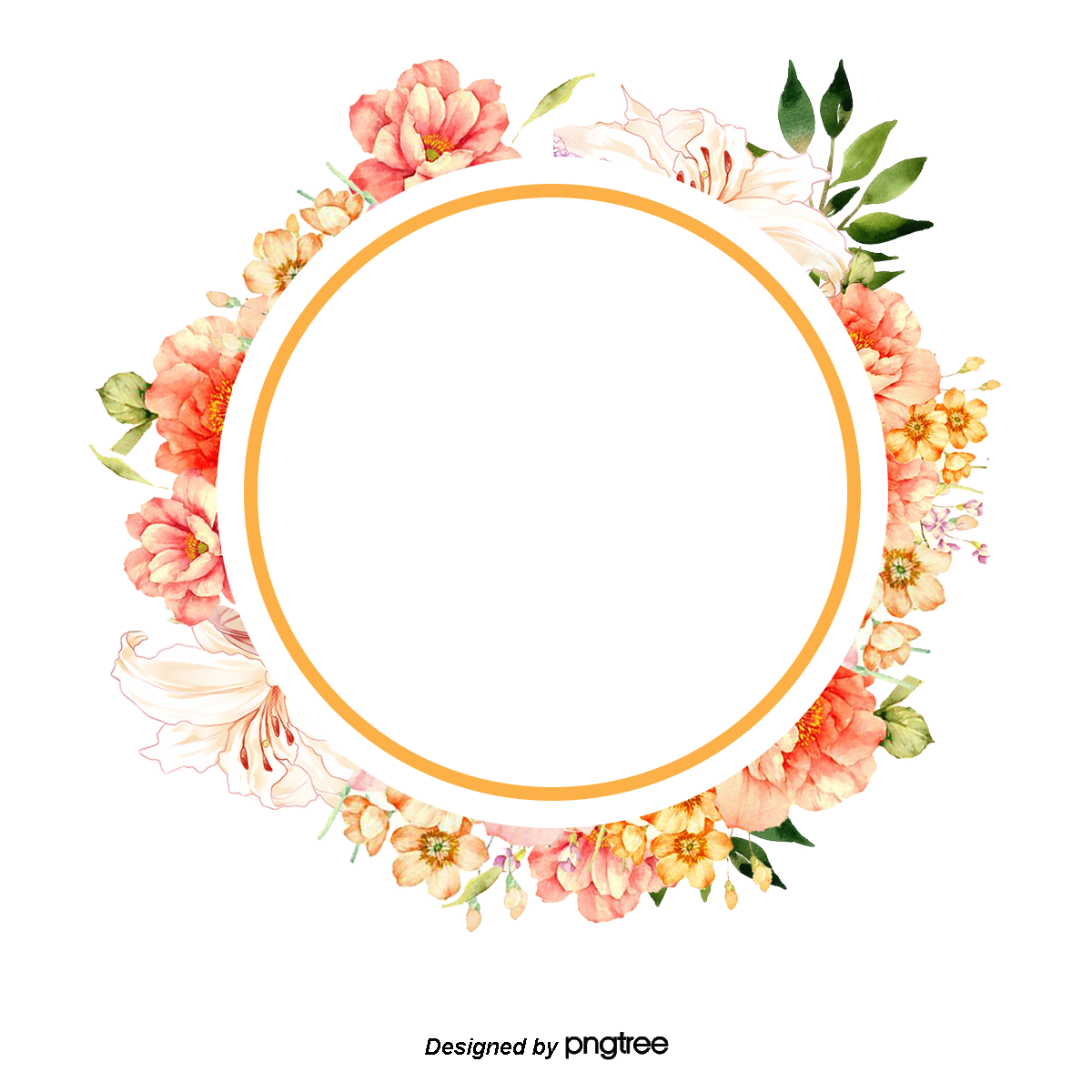 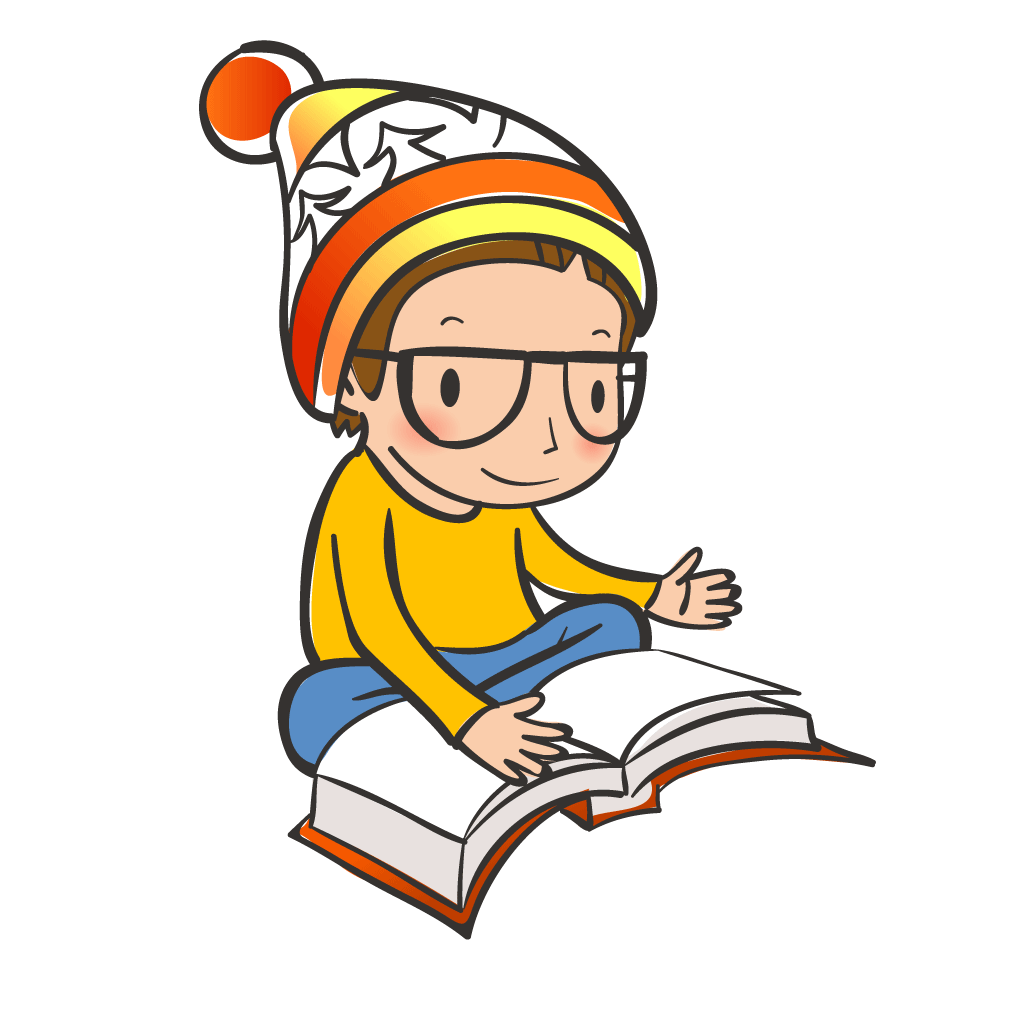 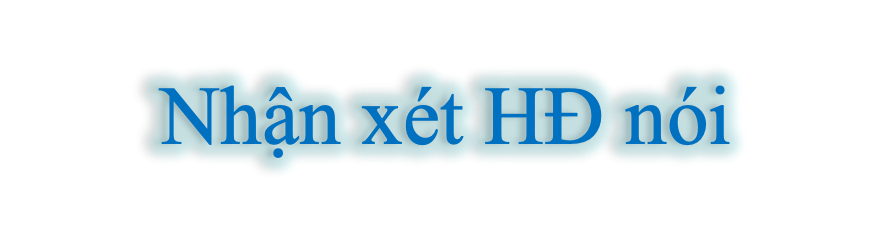 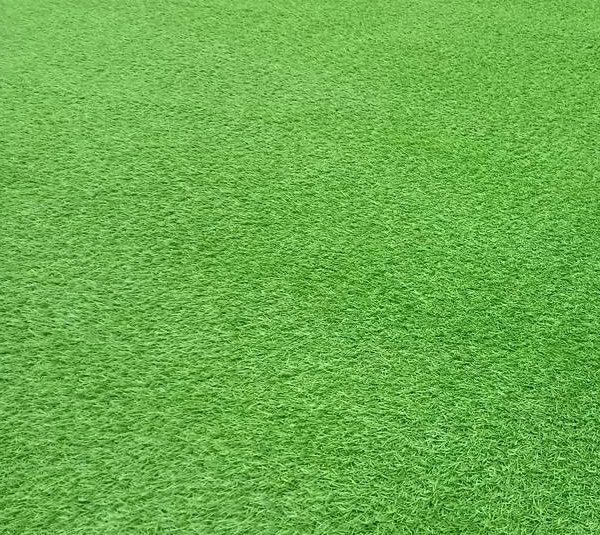 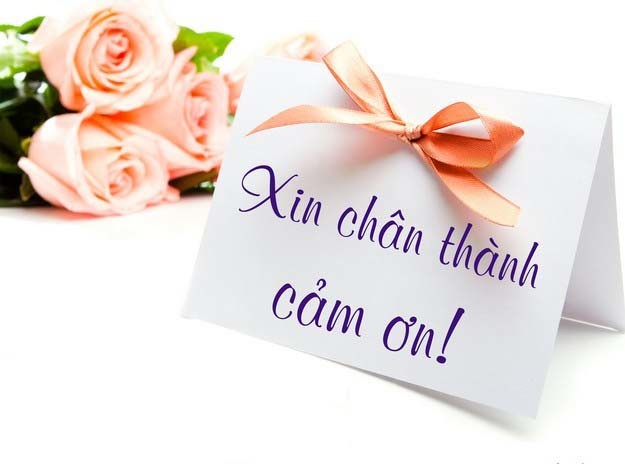